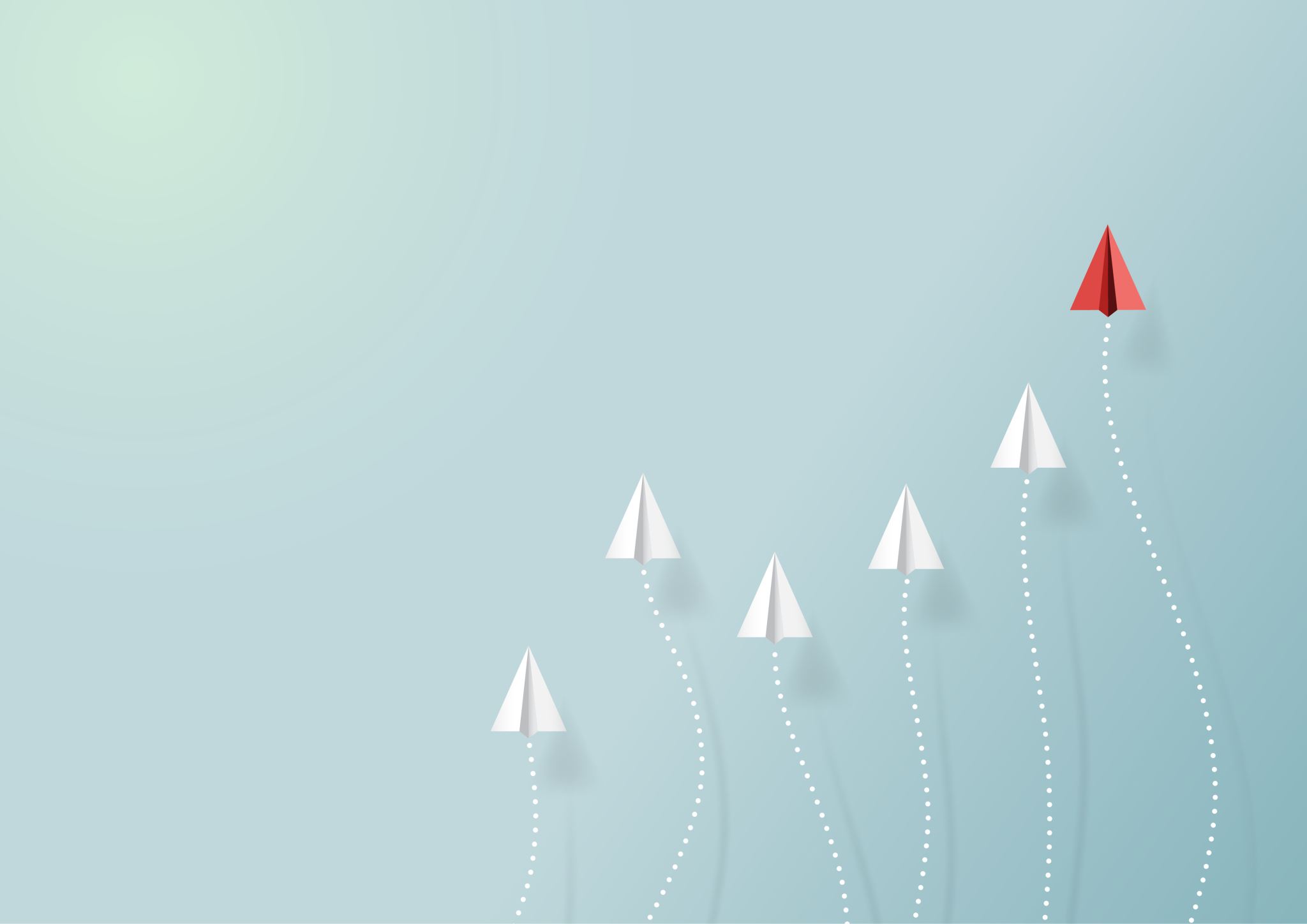 IVAN IVANKOVIĆ, 9.b
Lektira
Alkar i duga
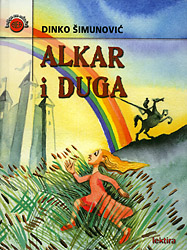 Likovi i karakterizacija
O piscu
Analiza djela
Stilska sredstva
Mišljenje o djelu
Kviz
Rođen u Kninu 1. rujna 1873., a umro u Zagrebu 3. kolovoza1933.
Još neka djela: 
 Mrkodol
Sa Krke i sa Cetine
Tuđinac
Đerdan
Porodica Vinčić
Mladi dani
mladost
Dinko Šimunović
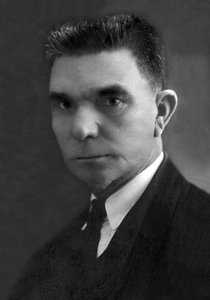 Dinko je bio majstor po pitanju kombiniranja umjetnog i realnog, odnosno izvornog i preuzetog od samog naroda i korjena
Duga
Alkar
Analiza djela Alkar
Mjesto radnje: Dalmatinska zagora, središnje mjesto su područja oko rijeke Cetine te Sinj sa svojom okolicom.
Vrijeme radnje: Pobjeda Cetinjana nad Turcima 1715. 
Pisac u djelu kaže: „Baš se toga ljeta navršilo stotinu i šezdeset godina što su Cetinjani istjerali Turke.”
Tema: Sinjska viteška igra “Alka”.
Ideja: U životu uvijek pobjeđuju oni koji su odlučni.
Vrsta djela: pripovijetka
Glavni likovi: Rašica, Salko i Marta
Sporedni likovi: Martina majka Stana, otac Ilija, sestra Iva, Salkini prijatelji Juriša, Gare, stogodišnji starac Vukelja, mještani sela Begulka i svjetina na alkarskoj utrci.
Analiza djela Duga
Mjesto radnje:  Izmišljeno mjesto Čardaci, dolina rijeke Glibuše.
Vrijeme radnje: Kasno ljeto i jesen, početak 20. stoljeća.
Tema: Tužna sudbina djevojčice koja je željela postati dječak.
Ideja: Društvena pravila mogu uništiti živote ako oduzimaju nečiju slobodu.
Vrsta djela: pripovijetka
Glavni lik: Srna - Brunhilda
Sporedni likovi: Srnini roditelji Janko i Emilija, Sava, Klara
Alkar
Duga
Djelo “Alkar” mi se sviđa zbog same radnje koja opisuje povijesne događaje i činjenice koje su obilježile povijest Hrvata što mi je privuklo pozornost. Sinjska viteška igra “Alka”, hajduk Rašica i njegov sin Salko te lijepa djevojka Marta glavni su likovi radnje. Marta se ipak odlučuje za Rašičinu ljubav koji na kraju dobiva sve, dok sin Salko nestaje s obećanjem da će vjenčati svoju maćehu Martu kad mu otac umre.
Djelo “Duga” mi se sviđa zato što se radi o djevojčici malo mlađoj od mene. Bila je razigrana kao i svako dijete tih godina. Međutim zbog toga što je bila djevojčica nije se mogla igrati vani i većinu vremena je bila zatvorena u kući. Sam kraj lektire mi se ne sviđa zbog tragičnog ishoda, prerane smrti djevojčice Srne i tragičnog kraja njezinih roditelja.
Alkar
Duga
Karakterizacija likova - Alkar
RAŠICA –Snažna ličnost, mračan i nasilan, ne preže od ubojstva, ne podnosi tuđi neposluh. Sve što poželi, to i postiže, ne birajući sredstva. Sin je bogatih roditelja, u mladosti je bio zaljubljen u siromašnu ljepoticu Stanu koja je oboljela od ospica te ga je odbila za udaju. Poslije se ženi bogatom djevojkom koja mu je rodila sina Salka. Kako je brak bio bez ljubavi napustio je ženu i sina te otišao u hajduke.
SALKO – Nježan, neodlučan, djetinjeg lica, plave kose i bez brkova. Mladić snažne tjelesne konstrukcije, a duše nježne i osjećajne poput djevojke. Pravu narav iskazuje upravo u odnosu s Martom. Ne želi je ničim povrijediti, a time postiže suprotno.
MARTA – Uzor ženske ljepote. Crna kosa, velike crne oči. Njena ljubav prema Salki prelazi u samilost, u ljubav kakva se gaji prema slabijem bratu ili dobrom prijatelju. Privlači je Rašičina unutarnja i vanjska snaga, stroga i zapovjednička snaga, te cijela njegova muževna ličnost. Marta je sigurna u svoje osjećaje, odlučna u svojim namjerama, iskrena i poštena u svojim postupcima.
Karakterizacija likova - Duga
SRNA – Imala je deset godina. Bila je lijepa, vitka i visoka. Kosa joj bila plava do ramena. Bila je živahna i vesela, zbog čega je podsjećala na Srnu. Potpuna suprotnost svojim roditeljima koji su uvijek pazili na to što će drugi ljudi o njima reći i koji su pazili na svoj status. Ona je htjela biti slobodna, igrati se s dječacima, trčati i kupati se u rijeci, jesti koliko želi i još mnogo toga. Ali umjesto toga, morala je biti tiha i mirna djevojčica, živjeti onako kako su roditelji od nje zahtijevali. 
SERDAR JANKO I EMILIJA – Srnini roditelji, bogati i ugledni ljudi, učili su Srnu da bude prava dama, poštivali su tradiciju. Gubitkom kćeri zatvaraju se u tvrđavu gdje od silne boli sami sebi oduzimaju život.
SAVA – Zadesila ju je tužna sudbina. Još dok je bila u kolijevci svinja joj je odgrizla šake. Bila je siromašna, ali lijepa i jako pametna. Muž je ostavio nju i njezino dijete.
Alkar
Duga
Epiteti: lijep, jak, hrabar, zaljubljen, snažan, samouvjeren…  
Personifikacija: sunce diže maglu.
Onomatopeja: galop konja, otvaranje vrata…  
Usporedba: lijep kao sunce; zaljubljen kao dijete…
U djelu ima mnogo turcizama zato što je radnja usko vezana za događaje kada su na tim prostorima vladali Turci.
Epiteti: lijepa, vitka, zlatne kose, pametnica…
Personifikacija: Kad je mjesec zavirio u duboku ulicu.
 Onomatopeja: jesenski vjetar zašuštio, čuli se glasovi i plač… 
Usporedba: kose do ramena kao ugašeno zlato; vitka, hitro skakala kao srna …
Kviz
Započni!
1. Kako su se zvali Salkini prijatelji?
1. Janko i Juriša
2. Juriša i Šime
3. Juriša i Gare
4. Janko i Gare
TOČNO!
2. Što se dogodilo sa Stanom u mladosti?
1. Stana je u mladosti bila lijepa djevojka koja se udala za Rašicu i rodila mu sina Salka.
2. Stana je u mladosti otišla iz svog kraja, dobila kćeri Martu  i Ivu i potom se vratila nazad.
3. Stana je u mladosti bila djevojka unakaženog lica, dolazila je iz bogate obitelji i Rašica ju je bez obzira na to htio oženiti.
4. Stana je u mladosti dobila crne ospice koje su joj unakazile lice te se tako unakažena odbila udati za Rašicu.
TOČNO!
3. Salkini roditelji su bili:
1. Rašica i Marta
2. Rašica i Luca
3. Rašica i Stana
4. Rašica i Iva
TOČNO!
4. Kada je Rašica odlučio napustiti Lucu?
1. Rašica je odmah po ženidbi napustio Lucu.
2. Rašica nije bio zadovoljan time što mu je Luca rodila sina i tada ju je napustio.
3. Rašica je napustio Lucu kada su mu roditelji umrli te je tada otišao od kuće da bude harambaša hajdučki.
4. Rašica nije svojevoljno napustio Lucu nego je bio prisiljen zbog napada Turaka, po povratku kući njegova žena je već bila mrtva.
TOČNO!
5. U koju se djevojku zaljubio Rašica po povratku iz borbi? Zašto?
1. Martu – zato što je u njoj prepoznao njenu majku Stanu koja je bila ljubav njegove mladosti.
2. Stanu – zato što je ona bila njegova mladenačka ljubav i sad ju je napokon mogao i oženiti.
3. Ivu – zato što je u njoj prepoznao njezinu majku Stanu koja je bila ljubav njegove mladosti.
4. Rašica se po povratku kući nije zaljubio, povukao se u sebe i okrenuo piću.
TOČNO!
6. Kada se trčala “Alka”?
1. Alka se trčala u mjesecu rujnu, oko 8. rujna tj. blagdana Male Gospe.
2. Alka se trčala u mjesecu lipnju, oko 13. lipnja tj. blagdana Sv. Ante.
3. Alka se trčala u mjesecu kolovozu, oko 15. kolovoza  tj. oko blagdana Velike Gospe.
4. Alka se trčala u mjesecu prosincu, oko 25, prosinca  tj. oko blagdana Božića
TOČNO!
7. Koji dvojac je ostao posljednji u alci?
1. Rašica i Salko
2. Rašica i alaj-čauš
3. Alaj-čauš i Salko
4. Nijedan od navedenih!
TOČNO!
8. Je li se Marta na silu udala za Rašicu?
1. Ne, Marta se svojom voljom odlučila udati za Rašicu.
2. Da, Rašica je prisilio Martu da se uda za njega.
TOČNO!
9. Koja je uloga bila starca Vukelje?
1. Zadaća starca Vukelje je bila da odgovori Martu od udaje sa Rašicom, te da ju nagovori na pomirenje sa Salkom.
2. Starac Vukelja je imao zadaću pronaći Salka i vratiti ga doma.
3. Starac Vukelja nije imao nikakvu ulogu, on se kroz djelo spominje bez nekog velikog značaja.
4. Na prijedlog stogodišnjeg starca Vukelje odlučeno je da se provjeri Stanina nevinost.
TOČNO!
10. Pri samom kraju djela tko se pojavljuje i pogađa središte alke?
1. Salko koji je bio neobično odjeven i gotovo neprepoznatljiv.
2. I ove godine Rašica odnosi pobjedu.
3. Te godine se “Alka” nije odvijala.
4. Pobjedu su podijelili Salko i Rašica kao otac i sin, u znak pomirenja.
TOČNO!
11. Jesu li i djevojčice i dječaci imali ista prava u vroši Čardak?
1. Djevojčice i dječaci nisu imali ista prava. Dok su se dječaci igrali i kupali djevojčice bi ih samo mogle promatrati.
2. Djevojčicama samo nije bilo dopušteno da se u isto vrijeme kupaju u rijeci kad i dječaci.
3. Nisu imali ista prava, dječaci su se mogli igrati i kupati u rijeci, a djevojčice su trebale biti u kući i čekati zalaz sunca da bi se potom prošetale s majkama po ulici.
4. Svi su imali jednaka prava, i djevojčice i dječaci su radili šta su htijeli.
TOČNO!
12. Serdar Janko i njegova žena Emilija imali su jednu kćer:
1. Sava
2. Srna - Brunhilda
3. Klara
4. Sava - Brunhilda
TOČNO!
13. Srna je bila:
1. Vitka djevojčica, smeđe kratke kose. Jedna od petoro djece svojih roditelja, jako lijepa. Dok je bila mala svinja joj je odgrizla šake.
2. Bojažljiva djevojčica, imala je strah od svega. Bojala se izlazaka vani pa joj je i odgovarao taj režim da bude u kući.
3. Bucmasta djevojčica koja je voljela jesti, i jedva je čekala noć da sa svojom majkom šeta po mirnim ulicama Čardaka i moli.
4. Vitka, visoka i hitra djevojčica, imala je zlatnu kosu do ramena. Voljela je pjevati, a osim što je bila lijepa, bila je i zdrava kao zdrav dan. Jedinica u svojih roditelja.
TOČNO!
14. Zbog čega su Marčinkovi bili na glasu?
1. Zbog dobrog grožđa koje se najranije bralo.
2. Zbog svog bogatstva koje su imali.
3. Zbog kljaste Save koja nije imala ruke.
4. Marčinkovi uopće nisu bili na glasu.
TOČNO!
15. Sava je bila jedno od osmero djece kod svojih roditelja?
1. Da, iako siromašni Savini roditelji su imali osmero djece.
2. Ne, zbog neimaštine Savini roditelji su imali samo nju.
TOČNO!
16. Sava je u mladosti ostala bez šaka i zbog toga nije mogla ništa raditi.
1. Istina, Sava je u mladosti ostala bez šaka i nije mogla ništa raditi.
2. Netočno, Sava u mladosti nije ostala bez šaka i bila je vješta u svim poslovima.
3. Netočno, Sava u mladosti nije ostala bez šaka i pored ostale braće i sestara nije bilo potrebe da išta radi.
4. Istina, Sava je u mladosti ostala bez šaka, ali je bila vješta u šivanju i time se jedno vrijeme bavila.
TOČNO!
17. Tko je rekao Srni da će ako prođe ispod duge postati dječak?
1. Srna je sama čula tu priču u svom domu već odavno, ali pošto za vrijeme dana još nije izlazila iz kuće nije imala priliku.
2. Sava je ugledala dugu i ispričala priču da će curica ako protrči ispod duge postati dječak.
3. Klara je ugledala dugu i ispričala da će ako prođe ispod duge postati dječak.
4. Nitko od navedenih.
TOČNO!
18. Što se dogodilo nakon Srnine smrti?
1. Srnini roditelji su se povukli iz Čardaka u staru tvrđavu i nakon dvadesetak dana od toga sami sebi presudili zbog silne tuge.
2. Dugo se tugovalo za mladom Srnom, ali su svi nastavili živjeti živote.
3. Srnini roditelji su bili shrvani činjenicom da su ostali bez svoje jedinice te su odmah nakon toga sami sebi presudili.
4. Srnini roditelji su se povukli iz Čardaka u staru tvrđavu, i ondje u tuzi dočekali duboku starost.
TOČNO!
KRAJ KVIZA
Vrati se na početak
Kraj!
NETOČNO!
POKUŠAJ PONOVO!
Hvala na pozornosti!